4th webinar on Banking Finance & Investments
14th August 2021, Saturday
03-30 PM to 05-00 PM (India Standard Time)
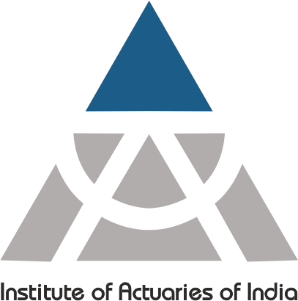 Measurement and modelling of interest rate risk in the banking book (IRRBB)
Yash Ratanpal, AIAI, CERA Director – Acies 
Member – AGBFI
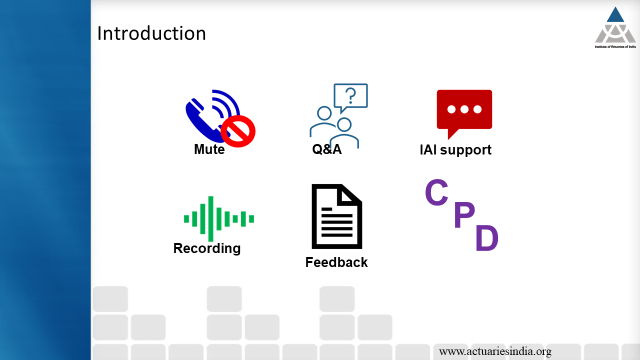 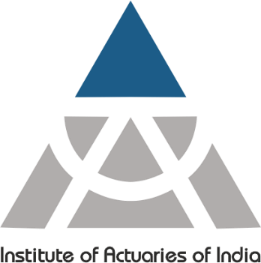 Speaker Profile
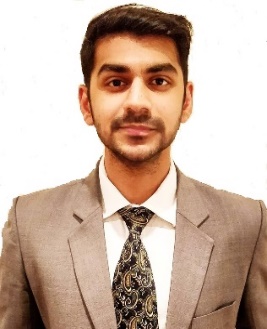 Yash Ratanpal, Director – Acies, Member of the Advisory Group for Banking Finance and Investments, IAI
Director at Acies (www.acies.consulting) – a technology and advisory firm based out of Mumbai having a global presence spanning across 5 countries.
Leads design and development of Antares – Acies TechWork’s next generation and fully automated liquidity and balance sheet management application for financial institutions
Non-traditional actuary with extensive experience of working with multi-national and regional banks, NBFCs, insurance firms and corporate conglomerates 
Worked on a diverse set of risk and technology engagements in areas such as ALM, IRRBB, enterprise risk management, predictive modelling, stress testing and capital adequacy. 
Member of the advisory group on banking, finance and investments (AGBFI) constituted by IAI and wider fields group on risk management – IFOA, UK. 
Previously been a part of the global banking working group constituted by the International Actuarial Association (IAA).
www.actuariesindia.org
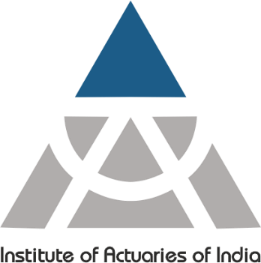 Agenda
Overview of the new banking business model 
Key risks faced by banks today 
Definition, components and impact of IRRBB 
Revised Basel standards for IRRBB measurement (SRP 31) 
    Risk, Governance and Oversight 
    IRRBB measurement, modelling and stress testing 
    Data integrity, model risk management and capital adequacy assessment 
    Reporting, disclosures & supervisory review process 
Illustrative case study for EVE calculation 
Challenges and opportunities in IRRBB measurement
Q/A
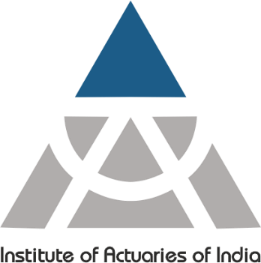 Overview of the new banking business model
Core business model
Liabilities
Assets
Bank
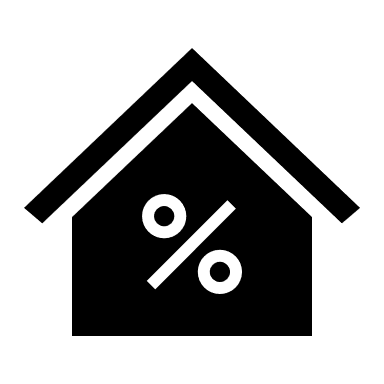 Loans & advances
Deposits
Funding
Lending
Investments
Borrowings
Interest expense
Interest income
Other assets
Capital
Net interest income
Other business models
Investment banking
Trading
Other services
Equity & Fixed Income
Underwriting
Transaction banking
FX & Commodities
M&A
Wealth management
Derivatives
Advisory
Other services
P/L from Trading
Advisory fee
Fee income
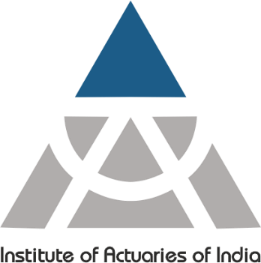 Key risks faced by banks today*
6
New-age risks
Credit Risk
1
Digital banking risk
Model risk 
Climate change
Credit scoring and underwriting
Expected credit loss (PD, LGD, EAD)
Concentration risk 
Counterparty credit risk
5
Profitability risk
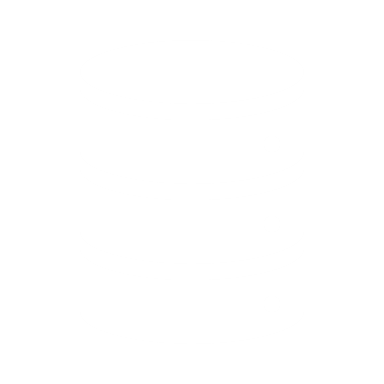 Fund-transfer pricing risk
Cost allocation risk 
Product pricing risk
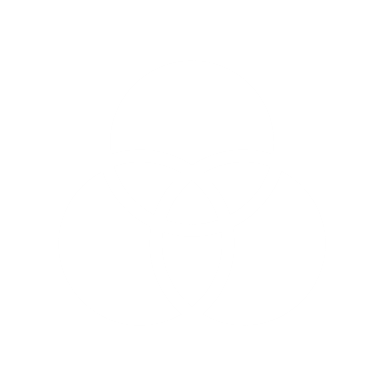 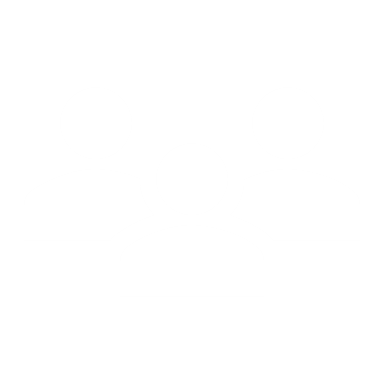 2
Market Risk
Interest rate risk 
Equity risk 
FX risk 
Commodity risk 
Other market risks
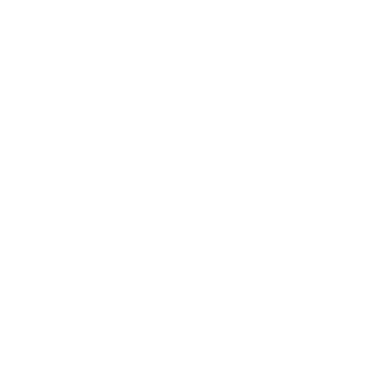 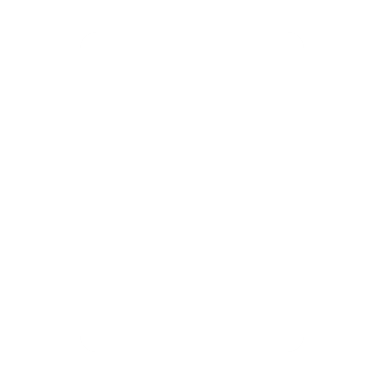 4
Liquidity risk
Cashflow gap risk
Prepayment risk 
Early redemption risk 
Contingency planning risk
Operational Risk
3
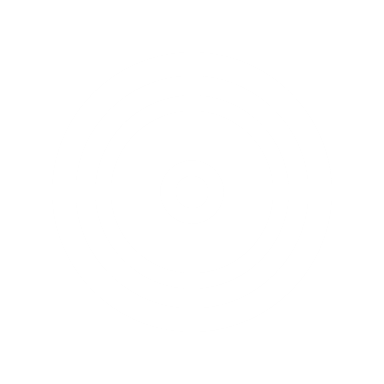 Fraud risk 
Legal risk  
System failure
Reputational risk
Risks covered in today’s session
*Risks illustrated above might not be exhaustive and / or comprehensive
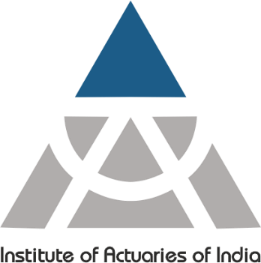 Definition, components and impact of IRRBB
“Interest rate risk in the banking book (IRRBB) refers to the current or prospective risk to a bank’s capital and to its earnings, arising from the impact of adverse movements in interest rates on its banking book.” 
– Basel Committee on Banking Supervision
Change in future cashflows for floating rate exposures 
Change in present value of future cash flows for all positions
Impact on economic value of the bank’s assets, liabilities and off-balance sheet instruments
Change in interest income and expense 
Change in interest rate sensitive operating income and expense 
Impact on NII and overall income of bank
Components of IRRBB
Impact of IRRBB on Banks
Gap Risk
Basis Risk
Option Risk
Impact on Economic Value
Impact on Earnings
Automatic option risk – Explicitly embedded derivatives within loans such as a capped rate loans 
Behavioral option risk – Prepayment on loans or early redemption on deposits due to change in IR
Correlation risk on financial instruments that have similar tenors but are priced using different interest rate indices
E.g., an asset priced off LIBOR funded by a liability priced off US Treasuries
Difference in term structure and timing of rate resets between interest rate sensitive assets and liabilities 
E.g. - Rate of interest paid on liabilities increases before the rate received on assets
Key Highlights of the revised BCBS standards on IRRBB
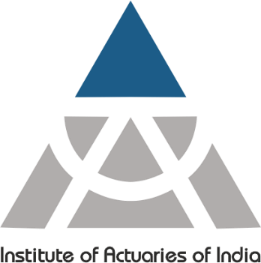 Revised Basel standards for IRRBB
Revised Standardized Framework
IMS Option
Revised standardized framework with 6 supervisory scenarios for stress testing 
Usage of both Economic value (EVE) and earnings-based measures (NII) to assess IRRBB
Detailed 
Disclosures
Option to adopt an internal measurement system (IMS), failure of which would lead to mandatory adoption of SA
Independent model validation framework required for IMS
Outlier Test
Detailed Quantitative and qualitative disclosures 
Revised disclosures to enable peer-to-peer comparison 
Disclose IRRBB management & mitigation strategies, underlying modelling assumptions & parameters.
Risk management, capital treatment and supervision of IRRBB
Revised version of 1997 paper released for public consultation
January 2001
September 2003
June 2015
Guidelines issued to supervisors on how to conduct a detailed assessment of IMS
Compare change in EVE to 15% of a bank's Tier 1 capital as opposed to the former 20% of the bank’s total capital
Timeline of 
Basel Guidelines on IRRBB
April 2016
July 2004
September 1997
Principles for Management and Supervision of Interest Rate Risk – Final Document
Principles for Management of Interest Rate Risk
Revised Standards on Interest Rate Risk in the Banking Book
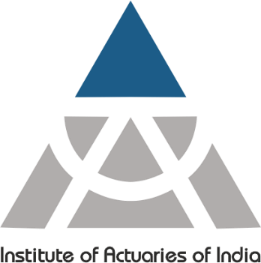 Key Principles of revised Basel standards for IRRBB
Data Integrity
Conceptual Soundness and Outcomes Analysis 
Ongoing Model Monitoring
Capital Adequacy Assessment (EVE)
Capital Buffer Assessment (NII) 
Capital Allocation
Integration with ICAAP
Standardized set of supervisory Stress Scenarios
Design of internal IMS interest rate shock scenarios
Model Risk Management
Stress Testing Framework
Capital Adequacy Assessment
Economic Value measures 
Earnings based measures 
Behavioural Modelling assumptions
Management reporting 
Qualitative public disclosures
Quantitative public disclosures
Identification of Exposure
Quantification of Risk
Assessment of Impact
Measurement and Modelling
Reporting & Disclosures
Regulatory Supervision
Reporting
Monitoring and Control
Supervisory Review
Risk Governance and Oversight
Outlier & Materiality tests for Identification of Outlier Banks
Sensitivity to key assumptions
Standalone and Peer Evaluation 
Mandatory adoption of Standardised Framework
Identification and monitoring of exposures
Policies and Procedures
Risk Appetite & Policy Limits
Relevant Stakeholders
Board and Senior Management
Regulators
ALCO
Other Stakeholders
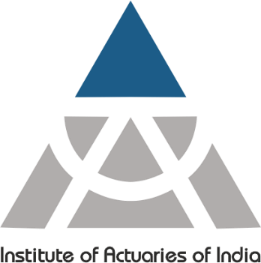 Principle 1: Risk, Governance and Oversight
Aptly identify, measure, monitor and control nature and level of IRRBB exposures (including CSRBB)
Identify potential linkages of IRRBB with existing risk exposures in the banking book
Document positions related to risk transfers between the banking book and the trading book
Delineation of banking book & trading book exposures 
Review and testing of new products to ensure that the IRRBB risks are well understood before roll-out
Specific identification for CSRBB
Identification and monitoring
Dedicated governing body for IRRBB management 
Separate and well-defined independent departments for identification, measurement, monitoring and control 
IRRBB functions to be independent from risk-taking functions of the bank
Deployment of adequate resources with suitable skillsets for effective IRRBB management
Demarcated functions for IRRBB identification, measurement, monitoring and control
IRRBB functions to be sufficiently independent from risk-taking functions of the bank
Delegation and Resourcing
Regular review (at least semiannually) of the level and trend of the bank’s IRRBB exposures
Understand potential linkages with and impact on market, liquidity, credit and operational risk.
All IRRBB policies should be reviewed periodically (at least annually) and revised as needed
The model has multiple payment options including a subscription model with a user-based as you use fee service. This significantly reduces the ongoing overhead costs as users only pay for the services they use
Policies and Procedures
Deployment tenants
Key Points
Clearly defined risk appetite statement
Risk limits should be identified for aggregate firm, individual business units, portfolios, instrument types & sub risk categories with systems in place to escalate breach of thresholds without delay
Risk Appetite and Policy Limits
IRRBB identification, measurement, monitoring and control processes to be reviewed by an internal or external auditor on a regular basis. 
Reports written by internal/external auditors should be made available during supervisory review.
Internal Control
 and Audit
Evolution of IRRBB measurement approaches
Evolution of balance sheet projection assumptions
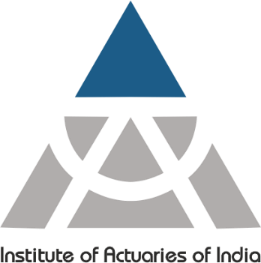 Principle 2: IRRBB measurement: Evolution of Approaches
Repricing gap analysis*
Gap between interest rate sensitive assets and liabilities across time buckets
NII simulations
Granular NII simulations across parallel and non-parallel IR scenarios
Duration gap analysis*
Modified duration gap between rate sensitive assets and liabilities
EVE simulations
Full-revaluation of EVE across parallel and non-parallel IR scenarios
PV01 
Impact on economic value due to  single basis point change across all tenors
Run-off balance sheet
Constant balance sheet
Dynamic balance sheet
Existing assets and liabilities run-off over time and not replaced on maturity
Instantaneous and identical replacement of assets and liabilities as they mature
Balance sheet evolves over time as per future business strategy and expectations
*RBI Reporting formats for repricing gap and duration gap analysis
Specific focus of today’s session
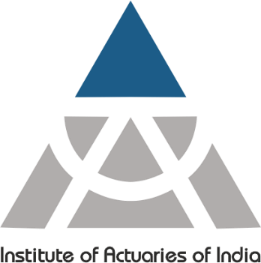 Principal 2: IRRBB Measurement: EVE vs NII
“In addition to the impact of an interest rate shock on its economic value, a bank’s policy approach should take into account its ability to generate stable earnings sufficient to maintain its normal business operations” 
- Basel Committee on Banking Supervision
“The Committee acknowledges the importance of managing IRRBB through both economic value and earnings-based measures. If a bank solely minimizes its economic value risk by matching the repricing of its assets with liabilities beyond the short term, it could run the risk of earnings volatility.”  - Basel Committee on Banking Supervision
Criteria
Economic value of Equity (EVE)
Net interest income (NII)
Outcome
Measures change in the NPV of the bank’s assets, liabilities and off-balance sheet items subject to specific interest rate shock and stress scenarios
Measures changes to future profitability within a given time horizon eventually affecting future levels of a bank’s own equity capital
Assessment Horizon
Long term measure of risk 
Reflects changes in value over the remaining life of the bank’s assets, liabilities and off-balance sheet items, i.e. until all positions have run off
Short to medium term measure of risk (3-5 years) 
Does not fully capture those risks that will continue to impact profit and loss accounts beyond the period of estimation
New business assumption
Calculated on a run-off balance sheet
Considers the NPV of repricing cash flows of instruments on the bank’s balance sheet or accounted for as an off-balance sheet item
Usually calculated on a constant balance sheet i.e., assume rollover of maturing items and / or dynamic balance sheet (new business projections)
Poll Q2
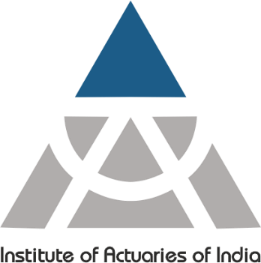 Principal 2: IRRBB Measurement - Behavioral Modelling
Both economic value and earnings-based measures of IRRBB are significantly impacted due to presence of behavioral optionalities. A bank should use robust predictive models to make behavioral assumptions about how an instrument’s actual maturity may vary from the instrument’s contractual terms
Coverage of behavioural modelling and assumptions
Product Coverage
Risk Category
Associated behavioural risk to measure
Fixed rate loans
Prepayment 
risk
Risk of early prepayment on loans across various interest rate shock and stress scenarios. A bank must assess the expected average prepayment speed under each interest rate shock scenario
E.g., If interest rates decrease, borrowers of fixed rate loans might increase speed of prepayment and re-finance loans at lower rate of interest
Fixed term deposits
Early redemption 
risk
Risk of early redemption on term deposits across various interest rate shock and stress scenarios. A bank must assess the expected average redemption speed under each interest rate shock scenario
E.g., If interest rates increase, depositors might increase speed of redemption to seek higher returns on alternate investments / deposit opportunities
Committed and undrawn lines of credit
Drawdown 
risk
Banks may sell options to retail customers (e.g. prospective mortgage buyers or renewers) whereby, for a limited period, the customers can choose to draw down a loan at a committed rate.
Non-Maturity Deposits (NMDs)
NMD 
Volatility risk
Current and savings account deposits that have no maturity date and can be withdrawn anytime. 
A bank should analyze its depositor base to identify the proportion of core deposits (i.e. NMDs which are unlikely to be withdrawn even under significant changes in interest rate environment)
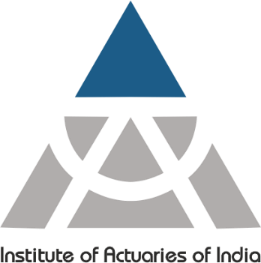 Principal 2: IRRBB Measurement: Behavioral Modelling
Both economic value and earnings-based measures of IRRBB are significantly impacted due to presence of behavioral optionalities. A bank should use robust predictive models to make behavioral assumptions about how an instrument’s actual maturity may vary from the instrument’s contractual terms
Coverage of behavioural modelling and assumptions
Product Coverage
Risk Category
Commonly used parameters for behavioural modelling
Fixed rate loans
Prepayment 
risk
Loan size, loan-to-value (LTV) ratio, borrower characteristics, contractual interest rates, seasoning, geographical location etc.
Macroeconomic variables such as stock indices, unemployment rates, GDP, inflation and housing price indices to model loan prepayment behavior
Fixed term deposits
Early redemption 
risk
Deposit size, depositor characteristics, funding channel (e.g. direct or brokered deposit), contractual interest rates, seasonal factors, geographical location etc.
Macroeconomic variables such as stock indices, unemployment rates, GDP, inflation and housing price indices to model deposit redemption behavior
Committed and undrawn lines of credit
Drawdown 
risk
Borrower characteristics, geographical location (including competitive environment and local premium conventions), customer relationship with bank as evidenced by cross-products)
Remaining maturity of the commitment, seasoning and remaining term of the mortgage
Non-Maturity Deposits (NMDs)
NMD 
Volatility risk
Responsiveness of product rates to changes in market interest rates, spread between a bank’s offer rate and market rate, competition from other firms, geographical location and demographical factors 
Depositor characteristics (e.g. retail/wholesale) and account characteristics (e.g. transactional/non-transactional).
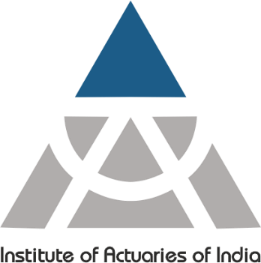 Principal 3: IRRBB Stress Testing: Standardized Scenarios
Banks are expected to calculate impact on economic value and earnings across multiple interest rate scenarios. These scenarios should be a combination of: 
6 supervisory interest rate shock scenarios prescribed by BCBS (Standardized shock scenarios)
Internally selected interest rate shock scenarios addressing the bank’s risk profile (ICAAP)
Standardized Shock Scenarios
BCBS has prescribed six interest rate shock scenarios to capture parallel and non-parallel gap risks. 
These scenarios are applied to IRRBB exposures in each currency for which the bank has material positions. 
In order to accommodate heterogeneous  economic environments across jurisdictions, the six shock scenarios reflect currency-specific absolute shocks as specified in Table 1 below.
1. Parallel shock up
2. Parallel shock down
3. Steepener shock (short rates down and long rates up)
4. Flattener shock (short rates up and long rates down)
5. Short rates shock up
6. Short rates shock down
Currency wise interest rate shocks
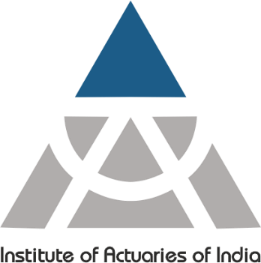 Principal 3: IRRBB Stress Testing: Standardized Scenarios
Parameterization of Interest Rate Shock Scenarios
1) Parallel shock - A constant parallel shock up or down across all time buckets for a particular currency : 
            Formula:
 
2) Short Rate Shock - Shock up or down that is greatest at the shortest tenor midpoint through the shaping scalar, where x=4, diminishes towards zero at the tenor of the longest point in the term structure :
          Formula:
             
3) Long Rate Shock - Here the shock is greatest at the longest tenor midpoint and is related to the short scaling factor:
          Formula:
 
4) Steepeners and Flatteners - Whereby both the long and short rates are shocked and the shift in interest rates at each tenor   midpoint is obtained by applying the following formulas to those shocks:

          Formula:
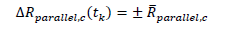 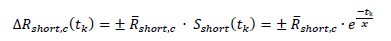 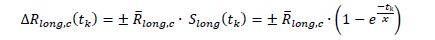 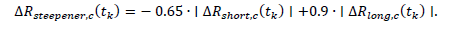 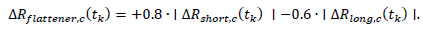 Illustrative Examples

Short rate shock: 
Assume that the bank uses the standardized framework with K=19 time bands and with tK=25 years (the midpoint (in time) of the longest tenor bucket K), and where 𝑡𝑘 is the midpoint (in time) for bucket k. In the standardized framework, if k=10 with tk=3.5 years, the scalar adjustment for the short shock would be = 0.417. Banks would multiply this by the value of the short rate shock to obtain the amount to be added to or subtracted from the yield curve at that tenor point. If the short rate shock was +100 bp, the increase in the yield curve at tk=3.5 years would be 41.7 bp. 

Steepener: 
Assume the same point on the yield curve as above, tk=3.5 years. If the absolute value of the short rate shock was 100 bp and the absolute value of the long rate shock was 100 bp (as for the Japanese yen), the change in the yield curve at tk=3.5 years would be the sum of the effect of the short rate shock plus the effect of the long rate shock in basis points: − 0.65∙ 100bp ∙0.417+0.9∙ 100bp ∙(1−0.417)= +25.4bp. 

Flattener: 
The corresponding change in the yield curve for the shocks in the example above at tk=3.5 years would be: + 0.8∙ 100bp ∙0.417−0.6∙ 100bp ∙(1−0.417)= −1.6bp.
Principal 3: IRRBB Stress Testing: Standardized Scenarios
Principal 3: IRRBB Stress Testing: Standardized Scenarios
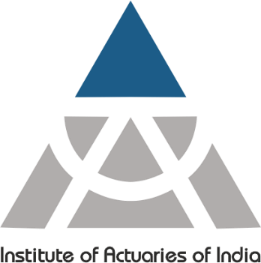 Principal 3: IRRBB Stress Testing: IMS Scenarios
Considerations to design internal IMS shock scenarios
Shape and level of the current term structure of interest rates
Adverse changes in the spreads of new assets/liabilities replacing maturing assets/liabilities maturing.
Scenario 1n
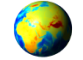 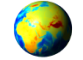 Historical and Implied Volatilities of interest rate term structures
Changes in portfolio
composition due to internal and external factors
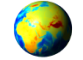 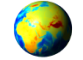 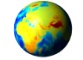 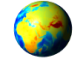 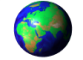 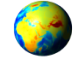 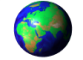 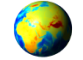 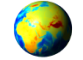 Changes in portfolio
composition due to internal and external factors
Effects of negative interest rate scenarios on assets and liabilities
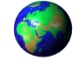 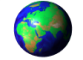 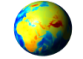 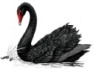 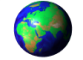 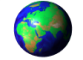 t=3
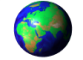 New products and markets where only limited
historical data are available;
Scenarios should cover parallel, non-parallel gap risk, basis risk and option risk
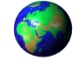 t=2
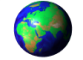 t=1
t=0
Interaction of IRRBB with other risks (e.g. credit risk, liquidity risk).
Qualitative and quantitative reverse stress testing
Poll Q3
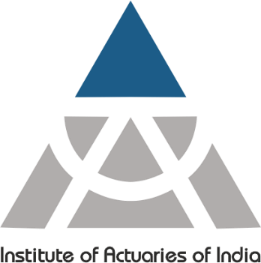 Principal 4: Model Risk Management
Models required for IRRBB
Behavioural models
Models for embedded optionality's
FX & Volatility forecasting models
Interest rate forecasting models
Balance sheet projection models
Model risk management cycle
Model Development
Internal Audit
Model Validation
Approval Decision
Rejection Decision
Ongoing Monitoring
Three pillars of model validation
Data 
Integrity
Conceptual soundness 
and stability
Ongoing 
Model Monitoring
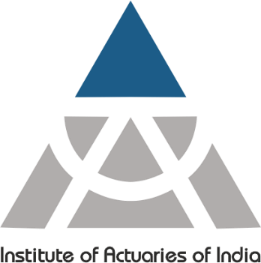 Principal 4: Model Risk Management
Data Integrity
Reliable 
Data Sources
Automated 
Data Inputs
Periodic Review of 
Data Mapping
Conceptual Soundness Assessment & Stability Analysis
Assess modelling assumptions, limitations & methodologies
Assess segmentation, variable selection & pricing techniques for instruments
Assess stability of NMDs, early redemptions and prepayments
Usage of conceptual, statistical and performance tests
Conceptual Soundness
Stability Analysis
Back-testing Analysis
Ongoing model monitoring
Document detailed developmental evidence & analysis for IMS 
Establish back testing thresholds for ongoing model monitoring 
Draft policies & set frequency for re-calibration & re-validation of IMS models
Articulate policies for model transition, including change and version control authorizations.
Low Risk
Medium Risk
High Risk
Restrict Usage
Corrective Action
Monitor
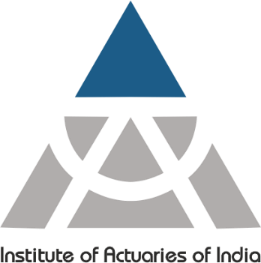 Principal 5: Capital Adequacy Assessment (ICAAP)
“Banks are responsible for evaluating the level of capital that they should hold, and for ensuring that this is sufficient to cover IRRBB and its related risks. The outcomes of the capital adequacy for IRRBB should be considered in a bank’s ICAAP and flow through to assessments of capital associated with business lines.” 
–  Basel Committee on Banking Supervision
What is the size and tenor of internal limits on IRRBB exposures and are they breached during assessments ?
What is the impact of economic value and NII of mismatched positions in different currencies?
Factors to Consider for Assessment of Capital Adequacy
What is the effectiveness and expected cost of hedging open positions ?
What is the impact of embedded losses from a capital adequacy perspective?
What is the sensitivity of internal measures of IRRBB to key modelling assumptions?
What is the cross organisational distribution of capital and the overall capital adequacy on consolidated basis?
What is the impact of shock and stress scenarios on positions priced off different interest rate indices (basis risk) ?
What are the circumstances under which the risk might crystallise?
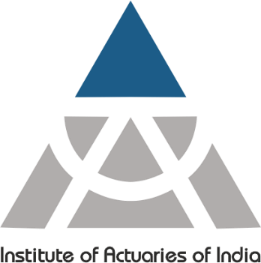 Principal 6: Reporting & Disclosures
The revised standards on IRRBB require extensive MIS reporting to internal management and detailed qualitative and quantitative public disclosures illustrating impact on EVE & NII across supervisory interest rate scenarios
Public Disclosures
Management Reporting
Minimum reporting requirements
Summaries of aggregate IRRBB exposures and explanatory text to highlight the key drivers of IRRBB
Reports demonstrating compliance with IRRBB policies and limits
Key modelling assumptions and stress test results (NMD, prepayments, currency aggregation etc.)
Summaries of the reviews of IRRBB policies, procedures and adequacy of measurement systems and findings of internal/external auditors
Qualitative Disclosures
How the bank defines IRRBB for purposes of risk control and measurement.
Description of the bank's overall IRRBB management and mitigation strategies (Role of ALCO, hedging, limits, audit etc.)
Description of measures and scenarios used to calculate IRRBB and periodicity of calculation 
Description and rationale for modelling assumptions
Monitoring
Metrics
Current exposure v/s policy limits 
Results of periodic model reviews and audits
Past modelling forecasts v/s actual results 
Focus on portfolios with significant MTM impact
Quantitative Disclosures 
(Δ EVE)
Assume run-off balance sheet 
Include cashflows from all interest rate sensitive assets, liabilities and off-BS items 
Disclose if cashflows discounted using risk-free rates or spread adjusted risk-free rates 
Exclude own equity for computation
Management review
Regular and detailed reviews 
Ensure that analysis and risk management activities related to IRRBB are conducted by competent staff with technical knowledge and experience
Quantitative Disclosures 
(Δ NII)
Assume constant balance sheet 
Change in projected NII over a forward-looking rolling 12-month period compared with the bank's own best estimate 12-month projections
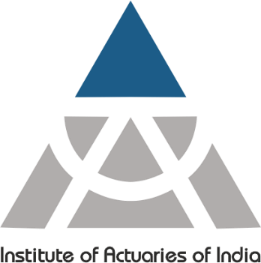 Principal 6: Reporting & Disclosures
Table B: Quantitative Disclosures
Table A : Qualitative Disclosures
Illustrative Reporting Formats Prescribed by the Regulator for Public Disclosures
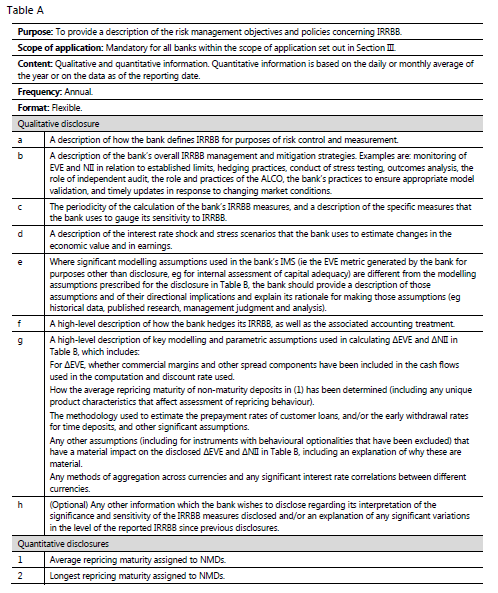 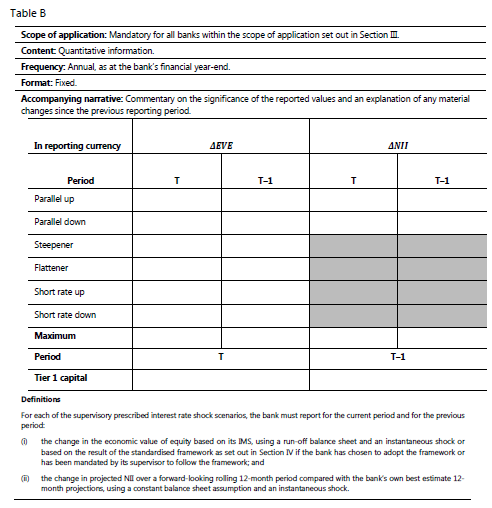 Poll Q4
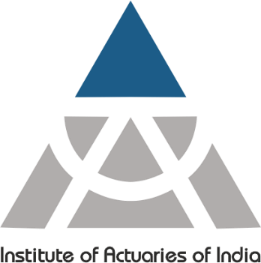 Principal 7: Supervisory Review
The revised guidelines have enhanced the supervisory review process to elaborate on the factors which supervisors should consider when assessing the Banks level and management of IRRBB exposures.
Collection of Information
Outlier Tests and Actions
Adequacy Assessment
02
01
03
NMD assumptions
Behavioral optionality assumptions 
Repricing cashflows 
Types of yield curves and scenarios used for stress testing
Level of exposure to AIRO
Significant currencies 
EVE across scenarios
NII across scenarios 
Treatment of own equity 
Spread / Margin assumptions
Currency aggregation
Adequacy of governance & oversight 
Level of bank’s knowledge on IRRBB
Robustness of internal model validation
Internal MIS and monitoring
Risk limits and controls
Robust stress testing 
Independent review and audits 
Effective hedging strategies 
Level of capital
Peer benchmarking
Outlier / materiality tests that compare Δ EVE to at least 15% of Tier 1 capital 
Corrective actions If Bank’s IRRBB framework is deemed to be inadequate:
Reduce IRRBB exposure via hedging 
Raise additional capital
Constraints on IMS parameters used by bank 
Improve risk mgmt. framework
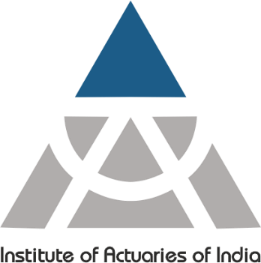 Case Study for Standardized EVE calculation
Stage-wise framework for calculation of Standardized EVE measure
Stage 3 – Calculation of EVE (Without AIRO Adjustment) 
Determination of  Δ EVE for relevant interest rate shock scenarios for each currency. The Δ EVE is measured per currency for all six prescribed interest rate shock scenarios.
Stage 1 – Allocation of positions in the banking book
Interest rate-sensitive banking book positions need to be allocated to one of three categories i.e. amenable, less amenable and not amenable to standardization.
Banking Book
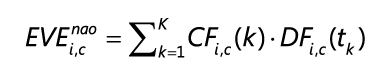 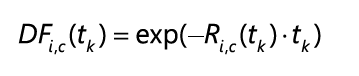 Stage 4– Calculation of Δ EVE (With AIRO Adjustment) 
Explicit and embedded options excluded in Stage 1 are revalued under each interest rate shock scenario
Add-ons for changes in the value of automatic interest rate options (whether explicit or embedded) are added to the EVE measure under each interest rate shock scenario on a per currency basis.
Amenable
Not Amenable
Less Amenable
Stage 2 – Cashflow generation and bucketing across scenarios 
Positions amenable to standardization: Vanilla fixed and floating rate loans without any optionality (Refer to Table 1 in Annexure II)
Positions less amenable to standardization : Explicit or embedded options (Swaptions, cap / floors etc.) that are excluded from this step and considered as part of Stage 4 
Positions that are not amenable to standardization: Separate treatment for:
(a) NMDs
(b) Fixed Rate Loans with prepayment risk 
(b) Term Deposits with early redemption risk
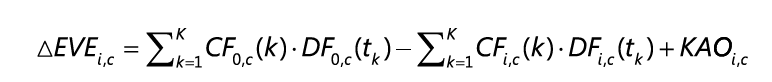 Stage 5– Calculation of Standardised EVE measure 
The Δ EVE under the standardized framework will be the maximum of the worst aggregated reductions to EVE across the six supervisory prescribed interest rate shocks. (Refer to Annexure IV)
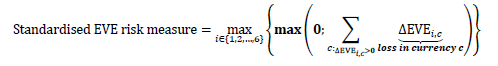 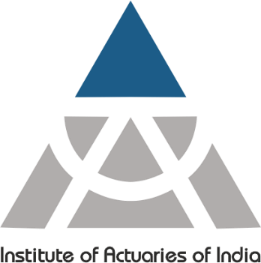 Stage 1 – Allocation of positions in the banking book
Step 1:  Delineation of banking book from trading book
Banking Book
Trading Book
Step 2: Allocation of Positions in the Banking Book
Assets held by a bank that are available for sale and hence regularly traded 
E.g. – Equity, FX, bonds, commodities to generate P/L
Assets on a bank’s balance sheet that are expected to be held to maturity. 
E.g. – Loans, deposits, hedge derivatives to generate NII
Less Amenable
Amenable
Non amenable
Non maturing deposits (NMDs)
Retail fixed rate term loans with prepayment risk 
Retail term deposits with early redemption risk
Fixed and floating rate positions 
(Post stripping of embedded optionality, if any)
Stripped embedded automatic interest rate options
Explicit automatic interest rate options
Wholesale behavioral options
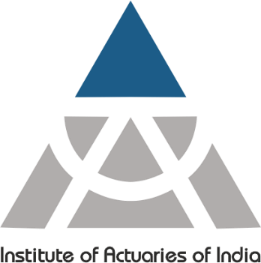 Stage 2 – Cashflow Generation and Bucketing
Step 3: Cashflow generation for amenable positions
Floating rate positions
Fixed rate positions
Exposures with fixed interest rate till maturity of loan without any embedded options 
E.g. – A loan with maturity in 5 years with a quarterly interest & principal frequency at a fixed rate of 5% p.a.
Cashflows generated till maturity and cashflow generation does not change across scenarios
Exposures with variable interest rate + fixed margin till maturity of loan based on a repricing index and repricing frequency 
E.g. – A loan with maturity in 5 years with a cashflow and repricing frequency on a quarterly basis based on the 3M USD LIBOR index 
Cashflows generated change across various scenarios using forward rates
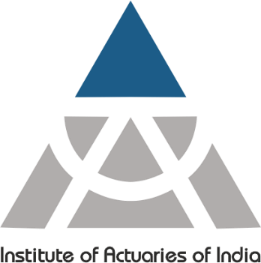 Stage 2 – Cashflow Generation and Bucketing
Step 4: Cashflow generation for non-amenable positions (NMDs)
Step 4.1: NMD Segmentation
Retail NMDs – Non-Transactional
Wholesale NMDs
Retail NMDs – Transactional
Deposit accounts placed by individuals or small business customers with regular transactions (e.g. when salaries are regularly credited on a monthly basis)
Deposit accounts placed by individuals or small business customers with irregular
Deposit accounts placed by legal entities, sole proprietorships or partnerships are captured in wholesale deposit categories.
Step 4.2: Core vs Non-Core demarcation for each NMD Category
Core
Non-Core
NMDs that are not deemed as core. Typically non-core deposits should be considered as overnight deposits and accordingly should be placed into the shortest/overnight time bucket or time bucket midpoint.
The core NMD portion is the portion that is found to remain undrawn with a high degree of likelihood and are unlikely to reprice even under significant changes in the interest rate environment
Behavioral modelling conducted for each NMD segment to estimate maturity and proportion of core deposits
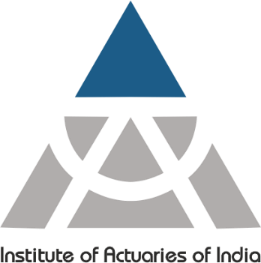 Stage 2 – Cashflow Generation and Bucketing
Step 4: Cashflow generation for non-amenable positions (NMDs)
Step 4.3: NMD Behavioral Modelling
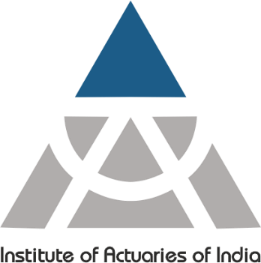 Stage 2 – Cashflow Generation and Bucketing
Step 5: Cashflow generation for non-amenable positions (Behavioural Optionality – Prepayment and redemption risk)
Step 5.1: Derive baseline rates for various portfolios
Conditional Prepayment Rate (CPR)
Term Deposit Redemption Rate (TDRR)
Base (constant) term deposit redemption rate of a portfolio 𝑝 of homogeneous prepayment-exposed loans given in currency c and given the prevailing term structure of interest rates
Base (constant) conditional prepayment rate of a portfolio 𝑝 of homogeneous prepayment-exposed loans given in currency c and given the prevailing term structure of interest rates
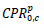 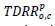 Step 5.2: Derive scenario specific scalars to adjust prepayment speed
Prepayment Scalars (Inverse Relationship)
Early Redemption Scalars (Direct Relationship)
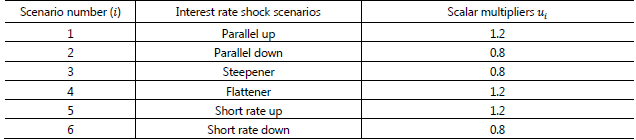 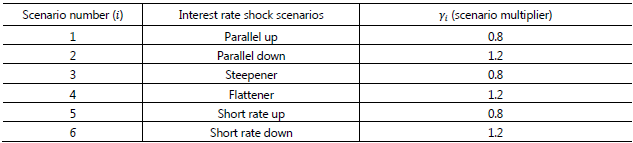 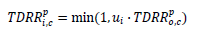 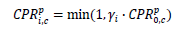 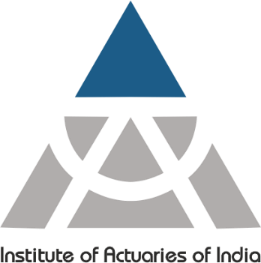 Stage 2 – Cashflow Generation and Bucketing
Step 5: Cashflow generation for non-amenable positions (Behavioural Optionality – Prepayment and redemption risk)
Step 5.3 : Prepayment adjusted behavioral cashflows
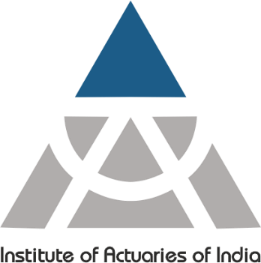 Stage 2 – Cashflow Generation and Bucketing
Step 5: Cashflow generation for non-amenable positions (Behavioural Optionality – Prepayment and redemption risk)
Step 5.4: TDRR adjusted behavioral cashflows
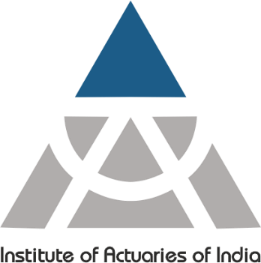 Stage 2 – Cashflow Generation and Bucketing
Step 6: Cashflow Bucketing
Projected future cash in-flows from assets and cash outflows from liabilities are aggregated based on residual maturity and bucketed as per predefined time buckets below under each interest rate shock scenario i and currency c
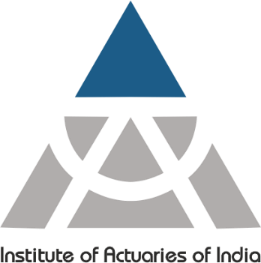 Stage 2 – Cashflow Generation and Bucketing
Step 6: Cashflow Bucketing
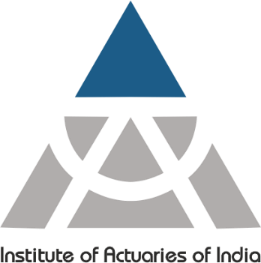 Stage 3 – Calculation of EVE (Without AIRO Adjustment)
Step 7: Generate Projected Discount Rates and Factors
Direct relationship with interest rates
Inverse relationship with interest rates
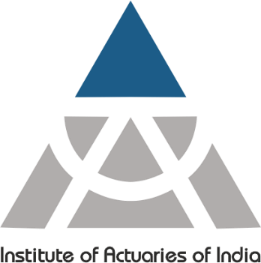 Stage 3 – Calculation of EVE (Without AIRO Adjustment)
Step 8: Generate Discounted Cashflows
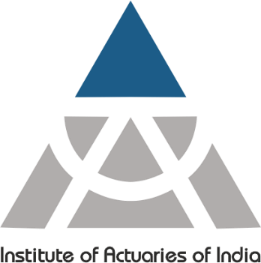 Stage 3 – Calculation of EVE (Without AIRO Adjustment)
Step 9: Calculate Δ EVE (Without AIRO Adjustment)
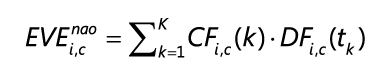 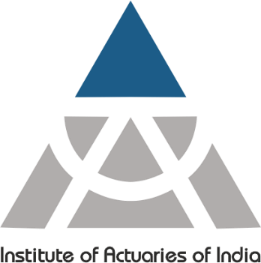 Stage 4 – AIRO Adjustment
Step 10: Calculate Capped Δ EVE (With AIRO Adjustment)
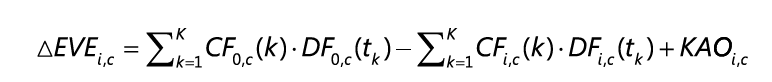 What is AIRO Adjustment ?
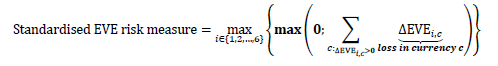 AIRO = Automatic interest rate options 
Add-on for all explicit and embedded interest rate options in the banking book 
E.g. of embedded options – Caps and floors embedded in loans 
E.g of explicit options – Swaptions 
These options are re-valued across various interest rate and volatility scenarios using sophisticated mathematical modelling techniques such as :
      Black’s 76 model 
      Tree based approaches
      Monte-Carlo simulation
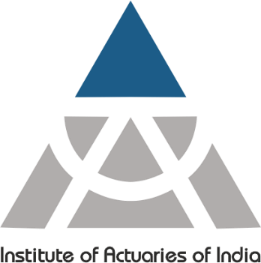 Stage 5 – Standardized EVE measure
Step 11: Calculate standardized EVE measure after currency aggregation
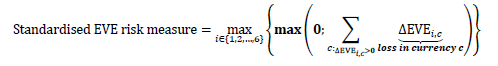 Standardized EVE materiality test result = Outlier Bank !
*Assuming USD-INR CCY Conversion Rate = 70
Poll Q5
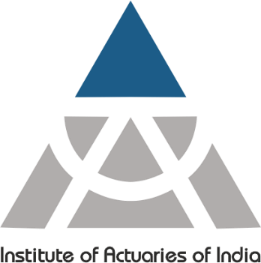 Challenges and Opportunities in IRRBB measurement
Term structure modelling
Need for stochastic interest rate term structure models for forward looking IR scenarios that consider negative rate regimes
Data Integrity and Processing
Automated data pipelines that can handle huge volumes of data integrity checks and processing to facilitate IRRBB measurement and modelling
New-Age Compute & Technology
New-age technology stack capable of handling big data and parallel-processing required to practically implement IRRBB models
Behavioral Modelling 
Robust behavioral models based on statistical / regression / machine-learning techniques for exposures with uncertain cashflow profiles (NMDs, prepayments and early redemptions)
Model risk management 
Need to maintain a strong model risk management cycle covering inventory of all models required for IRRBB
Balance sheet projection 
Sophisticated projection models required to reflect evolution of business assumptions and reinvestment strategies
Detailed Reporting & Disclosures
Extensive reporting and disclosures required by supervisors both at deal and aggregated levels. Failure would lead to increased capital requirements
AIRO valuation 
Extensive volatility and option pricing models required for AIRO valuation based on tree-based and simulation approaches
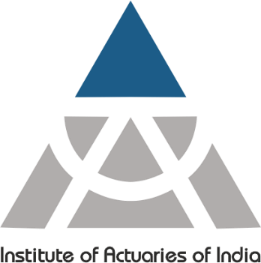 Questions ?
Comments
Thank You
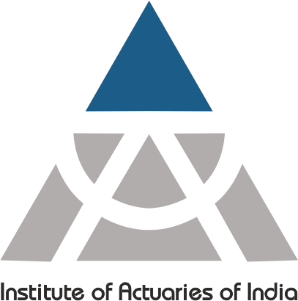 Measurement and modelling of interest rate risk in the banking book (IRRBB)
Yash Ratanpal, AIAI, CERA Director – Acies 
Member – AGBFI